REDCap Basics
Michael Gleason, Ph.D.
Research Information Technology Office
Office of the Vice Chancellor for Research
mgleason@unmc.edu
http://unmc.edu/rito

Emily Glenn, MSLS
McGoogan Library of Medicine
emily.glenn@unmc.edu
REDCap Basics
This session provides an overview of the main features of REDCap and demonstration of a simple survey project. We will also discuss roles for project members, responsibilities of project owners, and support available from the UNMC Research Information Technology Office. Participants are encouraged to bring their own devices.
 
Access the UNMC REDCap server: https://unmcredcap.unmc.edu/redcap/ 
UNMC Research Information Technology Office: https://www.unmc.edu/vcr/rito/
Agenda
REDCap Background
Costs  
Sample Survey
Getting Started in REDCap
Review Survey
Support
What is REDCap?
“REDCap is a mature, secure web application for building and managing online surveys and databases.”

“While REDCap can be used to collect virtually any type of data, it is specifically geared to support data capture for research studies.”
                                             -- project-redcap.org
Why use REDCap?
Meets HIPAA requirements for collection of protected health information
SurveyMonkey does not

Data is stored securely at NM datacenters in Nebraska, not at a third-party web site

The IRB is aware of REDCap and has approved many REDCap projects at UNMC

Rapid study designs are possible

Low cost
Key Features
Online form designer tool

Dynamic forms with branching logic and calculated fields

Multiple users per project for administrators, analysts, data entry personnel

Immutable audit trails
Surveys can be presented online directly to invited or anonymous participants

Built-in reports and descriptive statistics

Can be used for longitudinal studies and randomized clinical trials
Project Member Functions
Project setup (may change once in production)
Data entry
Data review
Data analysis
Read, write, none
Project Owner Responsibilities
Obtains IRB approval for human subjects research before committing project to production
Plan to limit PHI access
Manage access groups 
Designates user roles
Overall ownership
Costs
“Free”
Projects lasting less than one year, using less than 2000 MB of data

Cost
Configuring your project; making changes to production mode ($60/hour)
Tip: Test! Check out online documentation and tutorial videos.
Adding external users to your project ($60/hour)
Using excessive amounts of data
You have a long-term project (12 or more months) ($150/year)
[Speaker Notes: You need assistance in configuring your project or need to make changes after it is in production ($60/hour fee applies)
Tip: Go through the online documentation and tutorial videos

You need to add non-UNMC users to your project
External email addresses cannot login to REDCap until we add their accounts (hourly fee applies)

Your project uses excessive amounts of data
Currently, only 1.5% of projects exceed quotas
Data usage is mostly from web page views, not database

You have a long-term project (12 or more months)
$150/year]
Sample SurveyFood Allergies Project
is.gd/11april
Calculated Fields
The equation for BMI (using pounds and inches):



In Excel formula syntax:
=IF(J2<=0, "", 703*I2/(J2*J2))

In REDCap syntax:
if ([height_inches] <= 0, 0, 703 * [weight_pounds] / ([height_inches] * [height_inches]))
Live Demonstration
https://unmcredcap.unmc.edu/redcap/index.php?action=myprojects
Two Modes of Data Collection
Personal Database mode: Data is entered by the project administrator and staff into online forms, with sets of forms corresponding to a single case record. Staff members may input multiple cases, each of which is added to the database.

Survey mode: An online survey is created and the survey’s URL is disseminated to participants. Each participant completes the survey once, and the system creates a case in the database.
Support
Training videos are available online at: 
https://projectredcap.org/resources/videos/

To request user accounts and for assistance with your projects: https://www.unmc.edu/vcr/rito/redcap/

Fees and usage policies:
http://www.unmc.edu/vcr/rito/redcap/redcap-usage-policy.html

Email: ResearchITOffice@gmail.com
Cite It
Study data were collected and managed using REDCap electronic data capture tools hosted at [YOUR INSTITUTION].1 REDCap (Research Electronic Data Capture) is a secure, web-based application designed to support data capture for research studies, providing 1) an intuitive interface for validated data entry; 2) audit trails for tracking data manipulation and export procedures; 3) automated export procedures for seamless data downloads to common statistical packages; and 4) procedures for importing data from external sources.

1Paul A. Harris, Robert Taylor, Robert Thielke, Jonathon Payne, Nathaniel Gonzalez, Jose G. Conde, Research electronic data capture (REDCap) – A metadata-driven methodology and workflow process for providing translational research informatics support, J Biomed Inform. 2009 Apr;42(2):377-81.



https://projectredcap.org/resources/citations/
Your Turn: Create a SurveyUse a Basic Demography form template. Add three questions and enable as a survey.
1. Start: 	http://unmcredcap.unmc.edu/ Need an account? Find Krishna.

2. Select:  

3. Select: 	Practice/just for fun

4. Under Start project from scratch or begin with a template?, select Use a template (choose one below).  Pick Basic Demography.  

5. Under Project Setup > Main Project Settings, choose to Enable Surveys.

6. Under Design your data collection instruments & enable your surveys, go to

7. Click              , then scroll down and click

8. Click Basic Demography Form  to edit this survey. 

8. Add the following fields: Text Box, Slider, and True-False.

9. In the left navigation box, click 

10. Add a couple of records. 

11. Review your public survey. In the left navigation box, under Data Collection, click
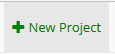 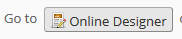 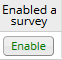 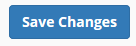 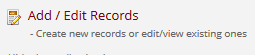 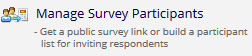 Evaluation
https://unmcredcap.unmc.edu/redcap/surveys/?s=WC7T93AHAH
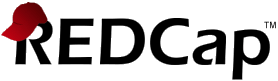 https://unmcredcap.unmc.edu
Research Information Technology Office
ResearchITOffice@gmail.com